Event Handling
Event Issues
Event Dispatch
Bottom-up
Top-Down
Windowing system must handle events for any application
Windowing system may or may not assume compiler cooperation
Design-time vs. Runtime
Event Handling Properties
Ease of programming 
Efficiency of event handling
Code reliability
Support for IDE (Interactive Design Environment)
Scalable to large user interfaces
Event Things to Know
For each approach
How it Works
Advantages
Disadvantages
Event Tables
0 MouseUp()
1 MouseDown()
2 MouseMove()
……
0 MouseUp()
1 MouseDown()
2 MouseMove()
……
0 MouseUp()
1 MouseDown()
2 MouseMove()
……
Advantages
Simple to implement
Each window is its own system
Disadvantages
Debugging mistakes
No IDE help
WindowProc
void rootWindowProc(Event, WindowData)
{	switch(Event.type)
	{ . . . . .
	}
}
void aWindowProc(Event, WindowData)
{	switch(Event.type)
	{ . . . . .
	}
}
void someWProc(Event, WindowData)
{	switch(Event.type)
	{ . . . . .
	default: superWProc( . . . )
	}
}
Advantages
Simple
Window modular
Primitive inheritance
Disadvantages
No IDE help
Debugging issues again
Class Inheritance
public class Widget
{	public void mouseDown(int x, int y, int button)
	{	default behavior }
	public void mouseUp(int x, int y, int button)
	{	default behavior }
	public void keyInput(char key)
	{	default behavior }
	. . . . . .
}
public class PigTickler extends Widget
{	public void mouseDown(int x, int y, int button)
	{	poke the pig }
	public void mouseUp(int x, int y, int button)
	{	wiggle your finger }
	public void keyInput(char key)
	{	rename the pig}
	. . . . . .
}
Window -> Object : Widget
Pigs: DualPane
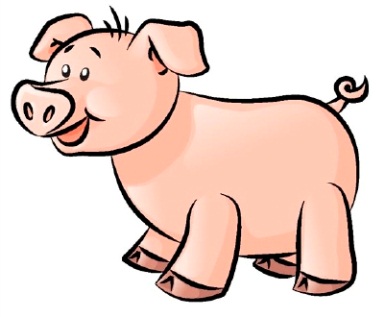 Pane1 : PigTickler
Scroll1 : ScrollBar
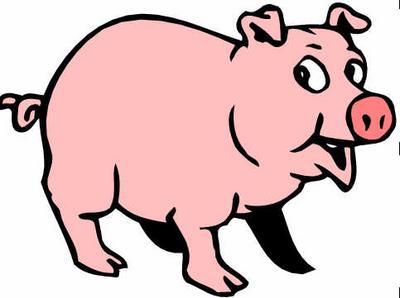 Scroll2 : ScrollBar
Pane2 : PigTickler
MouseDown -> selectedWindow.myObject.MouseDown( new MouseEvent(…..) )
Class Inheritance
Virtual Table
public class Widget
{	public void mouseDown(int x, int y, int button)
	{	default behavior }
	public void mouseUp(int x, int y, int button)
	{	default behavior }
	public void keyInput(char key)
	{	default behavior }
	. . . . . .
}
0: mouseDown
1: mouseUp
2: keyInput
3:
. . . .
0: mouseDown
1: mouseUp
2: keyInput
3:
. . . .
public class PigTickler extends Widget
{	public void mouseDown(int x, int y, int button)
	{	poke the pig }
	public void mouseUp(int x, int y, int button)
	{	wiggle your finger }
	public void keyInput(char key)
	{	rename the pig}
	. . . . . .
}
Window -> Object : Widget
Pigs: DualPane
0:
1:
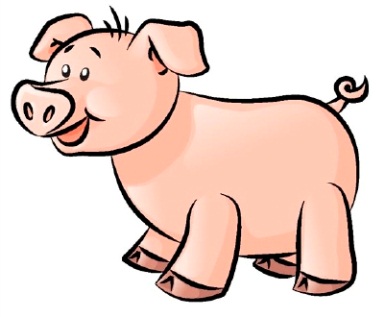 Pane1 : PigTickler
Scroll1 : ScrollBar
0:
1:
0:
1:
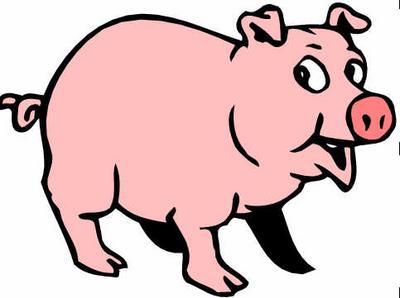 Scroll2 : ScrollBar
Pane2 : PigTickler
MouseDown -> selectedWindow.myObject.MouseDown( new MouseEvent(…..) )
Class Inheritance
public class Widget
{	public void mouseDown(int x, int y, int button)
	{	default behavior }
	public void mouseUp(int x, int y, int button)
	{	default behavior }
	public void keyInput(char key)
	{	default behavior }
	. . . . . .
}
Advantages
Language assistance
Debugging
Modular
Disadvantages
Virtual table size
Inheritance restrictions (see scroll bar handling)
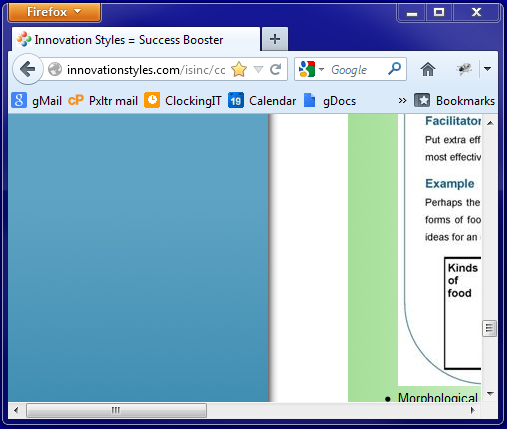 Listeners
class DoCoolStuff
{  private Vector<CoolListener> listeners;
    public void addCoolListener(CoolListener c)
    {  listeners.add(c); }
    public void remCoolListener(CoolListener c)
    {  listeners.remove(c); }
    protected void coolHappened(CoolEvent e)
    {   for (CoolListener c: listeners)
         {    c.coolHappened(e); }
    }
}
class CoolEvent
{     information about the event }
interface CoolListener
{   void coolHappened(CoolEvent e);  }
Advantages
Modularity of event types
Separation from inheritance
Reflection in the IDE
Disadvantages
All events of a particular type go the same place
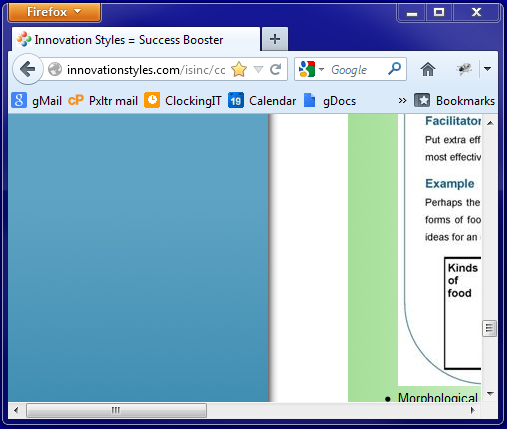 class ScrollBar extends Widget
{  private Vector<ScrollListener> listeners;
    public void addScrollListener(ScrollListener c)
    {  listeners.add(c); }
    public void remScrollListener(ScrollListener c)
    {  listeners.remove(c); }
    protected void scrollHappened(ScrollEvent e)
    {   for (ScrollListener c: listeners)
         {    c.scrollHappened(e); }
    }
}
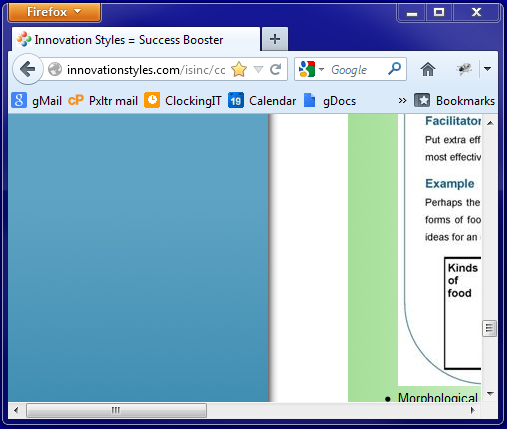 class ScrollBar extends Widget
{  private Vector<ScrollListener> listeners;
    public void addScrollListener(ScrollListener c)
    {  listeners.add(c); }
    public void remScrollListener(ScrollListener c)
    {  listeners.remove(c); }
    protected void scrollHappened(ScrollEvent e)
    {   for (ScrollListener c: listeners)
         {    c.scrollHappened(e); }
    }
}
class Browser extends Widget 
	implements ScrollListener
{   public void scrollHappened(ScrollEvent e)
    {   if (e.isVertical() )
	scroll vertical;
         else 
	scroll horizontal;
    }
}
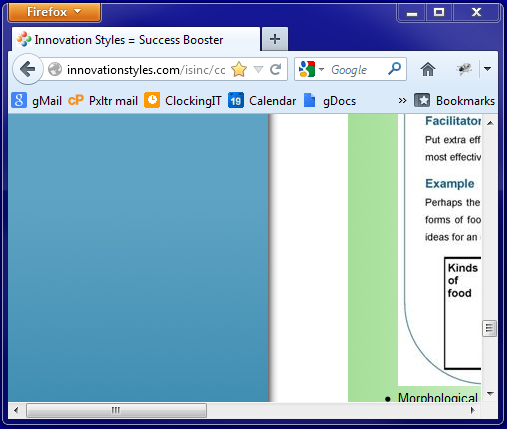 class ScrollBar extends Widget
{  private Vector<ScrollListener> listeners;
    public void addScrollListener(ScrollListener c)
    {  listeners.add(c); }
    public void remScrollListener(ScrollListener c)
    {  listeners.remove(c); }
    protected void scrollHappened(ScrollEvent e)
    {   for (ScrollListener c: listeners)
         {    c.scrollHappened(e); }
    }
}
class Browser extends Widget 
	implements ScrollListener
{   public void scrollHappened(ScrollEvent e)
    {   if (e.isVertical() )
	scroll vertical;
         else 
	scroll horizontal;
    }
}
class Firefox 
{   public void main(String args[])
    {  hScroll=new ScrollBar();
        vScroll=new ScrollBar();
        browse = new Browser();
        hScroll.addScrollListener(browse);
        vScroll.addScrollListener(browse);
    }
}
Listeners
class DoCoolStuff
{  private Vector<CoolListener> listeners;
    public void addCoolListener(CoolListener c)
    {  listeners.add(c); }
    public void remCoolListener(CoolListener c)
    {  listeners.remove(c); }
    protected void coolHappened(CoolEvent e)
    {   for (CoolListener c: listeners)
         {    c.coolHappened(e); }
    }
}
class CoolEvent
{     information about the event }
interface CoolListener
{   void coolHappened(CoolEvent e);  }
Advantages
Modularity of event types
Separation from inheritance
Reflection in the IDE
Disadvantages
All events of a particular type go the same place
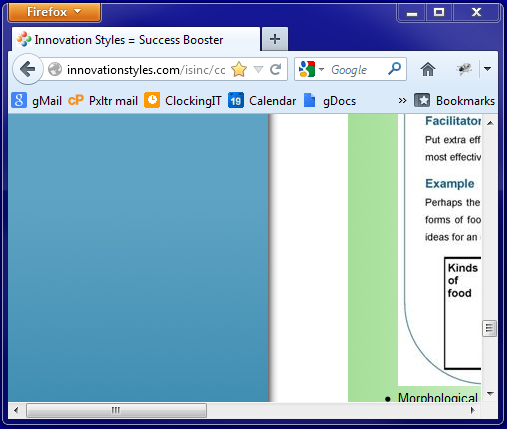 class ScrollBar extends Widget
{  private Vector<ScrollListener> listeners;
    public void addScrollListener(ScrollListener c)
    {  listeners.add(c); }
    public void remScrollListener(ScrollListener c)
    {  listeners.remove(c); }
    protected void scrollHappened(ScrollEvent e)
    {   for (ScrollListener c: listeners)
         {    c.scrollHappened(e); }
    }
}
class Browser extends Widget 
	implements ScrollListener
{   public void scrollHappened(ScrollEvent e)
    {   if ( e.isVertical()  )
	scroll vertical;
         else 
	scroll horizontal;
    }
}
class Firefox 
{   public void main(String args[])
    {  hScroll=new ScrollBar();
        vScroll=new ScrollBar();
        browse = new Browser();
        hScroll.addScrollListener(browse);
        vScroll.addScrollListener(browse);
    }
}
Delegates
public delegate void coolEventHandler(CoolEvent e)
public class DoCoolStuff
{
   public coolEventHandler handler;
   public void processMouseEvent(Event e)
    { 	handler(new CoolEvent() ); 
               . . . . . .
    }
}
public class BunchOfCoolness
{    public BunchOfCoolness()
     {    DoCoolStuff cool1;
           cool1.handler = catch1;
           DoCoolStuff cool2;
           coo12.handler=catch2;
     }
     private void catch2(CoolEvent e)
     {  . . . . . .  }
     private void catch1(CoolEvent e)
     { . . . . . . . }
}
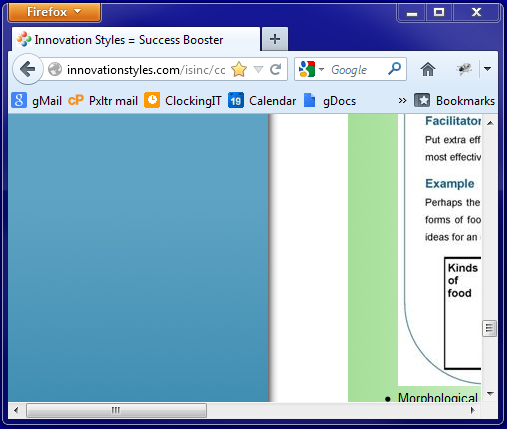 public delegate ScrollHandler(ScrollEvent);

class ScrollBar extends Widget
{    public ScrollHandler scrollEvent;
}
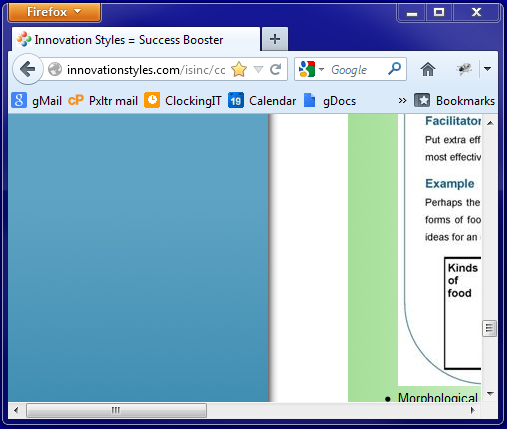 public delegate ScrollHandler(ScrollEvent);

class ScrollBar extends Widget
{    public ScrollHandler scrollEvent;
}
class Browser extends Widget 
	implements ScrollListener
{
    public void scrollVertical(ScrollEvent e) 
    { … }

    public void scrollHorizontal(ScrollEvent e)
    { … }
}
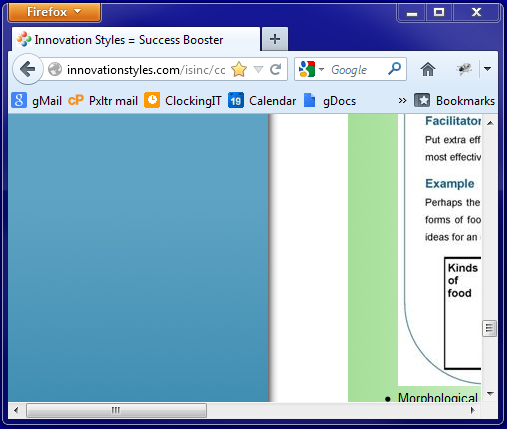 public delegate ScrollHandler(ScrollEvent);

class ScrollBar extends Widget
{    public ScrollHandler scrollEvent;
}
class Firefox 
{   public void main(String args[])
    {  hScroll=new ScrollBar();
        vScroll=new ScrollBar();
        browse = new Browser();

        hScroll.scrollEvent = 
	browse.scrollHorizontal;
        vScroll.scrollEvent =
	browse.scrollVertical;
    }
}
class Browser extends Widget 
	implements ScrollListener
{
    public void scrollVertical(ScrollEvent e) 
    { … }

    public void scrollHorizontal(ScrollEvent e)
    { … }
}
Delegates
public delegate void coolEventHandler(CoolEvent e)
public class DoCoolStuff
{
   public coolEventHandler handler;
   public void processMouseEvent(Event e)
    { 	handler(new CoolEvent() ); 
               . . . . . .
    }
}
public class BunchOfCoolness
{    public BunchOfCoolness()
     {    DoCoolStuff cool1;
           cool1.handler = catch1;
           DoCoolStuff cool2;
           coo12.handler=catch2;
     }
     private void catch2(CoolEvent e)
     {  . . . . . .  }
     private void catch1(CoolEvent e)
     { . . . . . . . }
}
Advantages
Each event targeted
Some IDE help
Disadvantages
?
Interpretive Language
<div onclick=“myDivClicked(A+3)” > …</div>

eval(onclick)

Variable bindings
Anonymous Functions
<div onclick=function(X,Y){ return A+X; } > …</div>

Variables where function is created

onclick(X,Y) somewhere inside of <div>
Event Handling
Event Queue and switch on event type
Event Tables
Class Inheritance
Listeners
Delegates